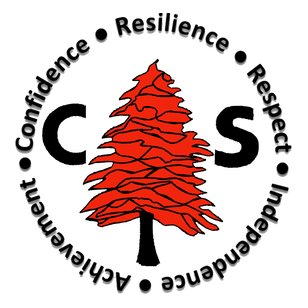 Our weekly bulletin
Week Beginning :    Monday 21st October
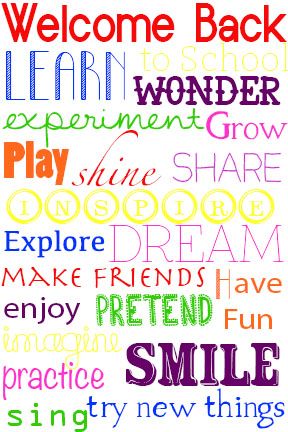 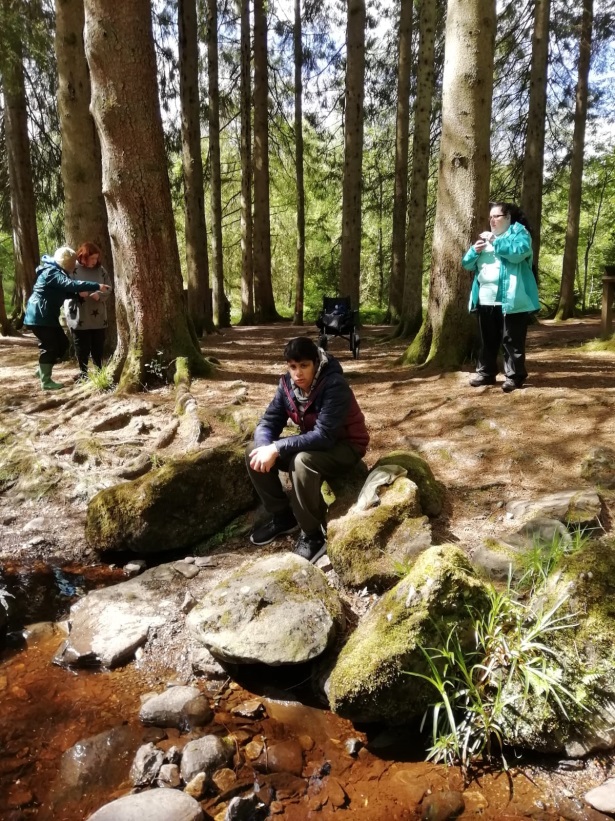 Not got your name down for camp yet?

See 
Mr Stewart or Mr Cox ASAP
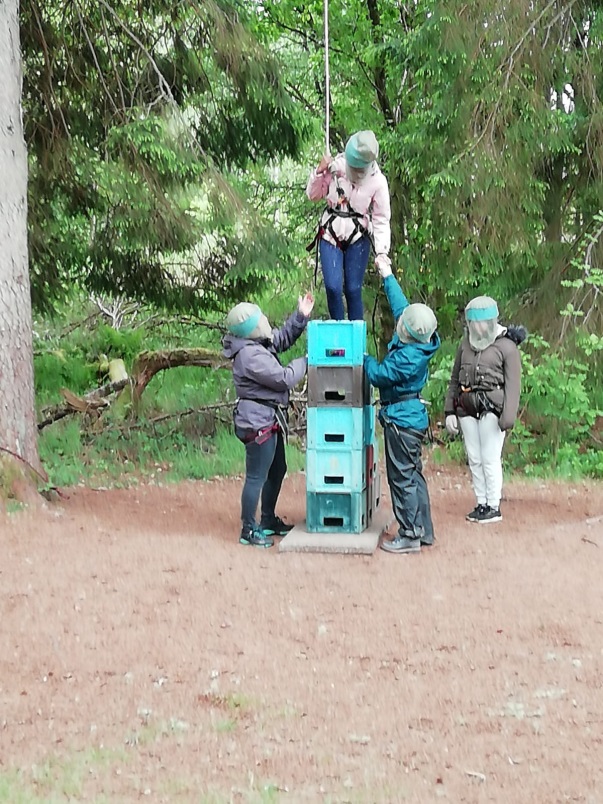 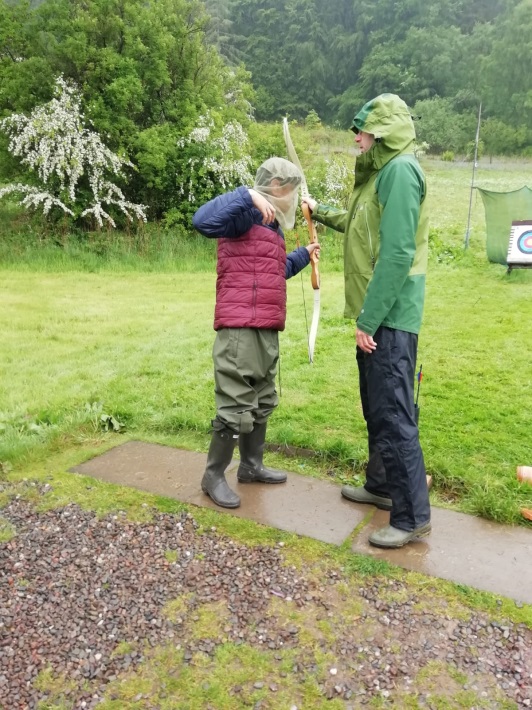 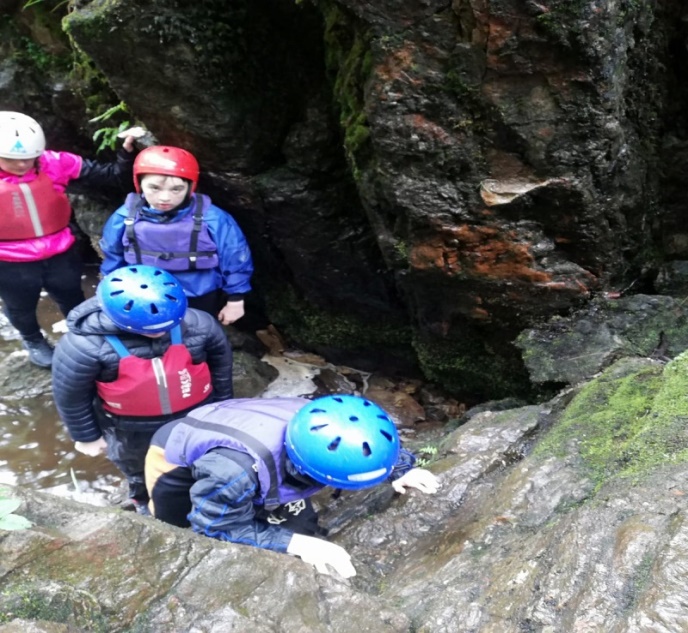 Lothian Swimming Qualifiers
Michael, Lia, Brogan, Rosie and Lucy did a fantastic job at the swimming meet in Prestonpans on 10th October and have qualified for the National event!

GREAT JOB TEAM
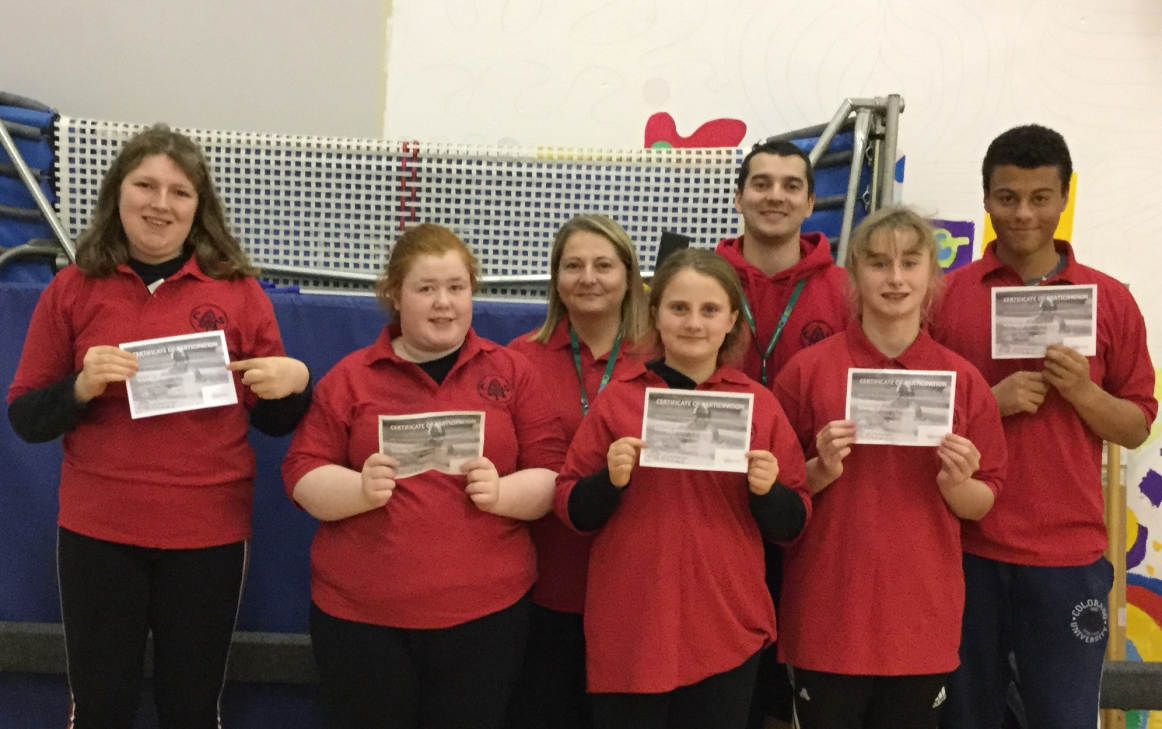 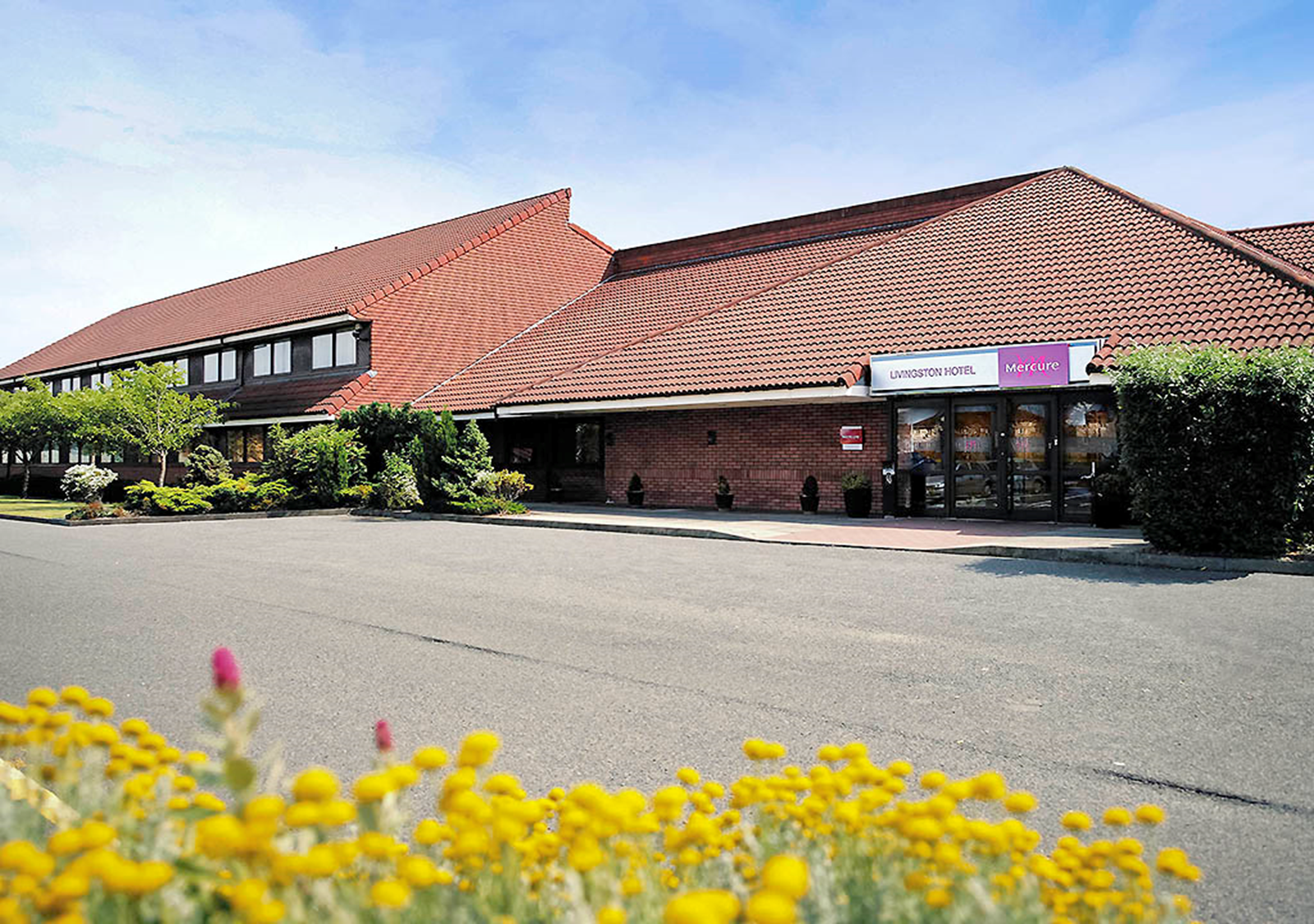 Wednesday 23rd October
All pupils from S4 and 2 pupils from S5 will visit the Mercure Hotel in Livingston to find out what jobs you can do in the hotel industry.
S2 Open Afternoon
Wednesday 23rd October
During p6 and 7, we welcome our S2 student’s 
adults who are coming to visit.
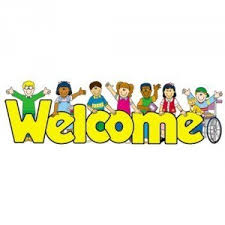 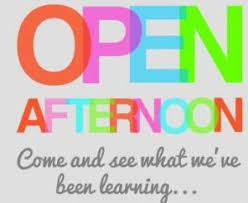 Thursday 24th October

Bag Packing at Morrisons
Bag packing will be happening today. 
Good luck to all of those involved.
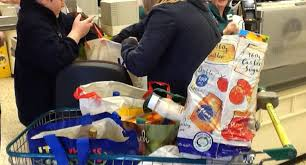 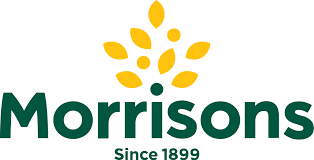 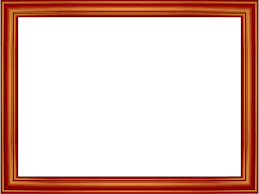 Friday 25th October     School Photos
Please come in your school uniform, including ties. 

There will be individual and group photographs taken.
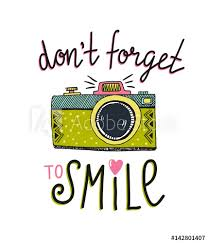